Compound Measures
Compound Measures
May 2017
1H Q9
June 2018
2H Q10
June 2017
3H Q17
June 2018
2H Q16
Nov 2017
2H Q4
June 2018
3H Q12
SAM
2H Q17
Nov 2017
2H Q12
1 Marker
Nov 2018
2H Q9
Nov 2017
2H Q25
Nov 2018
2H Q15
Nov 2017
3H Q9
Nov 2018
3H Q21
Nov 2017
3H Q12
SAM 2H Q17
Compound Measures
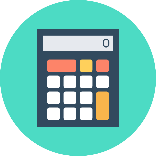 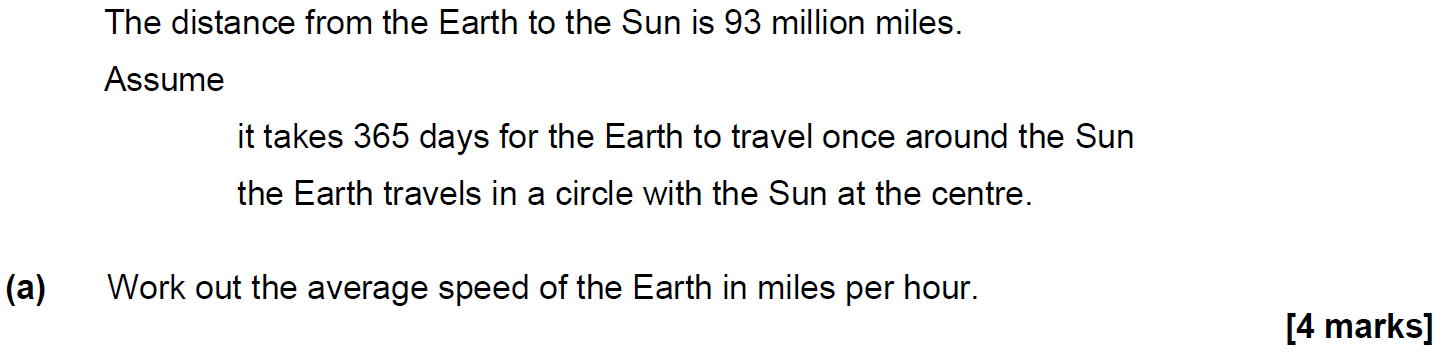 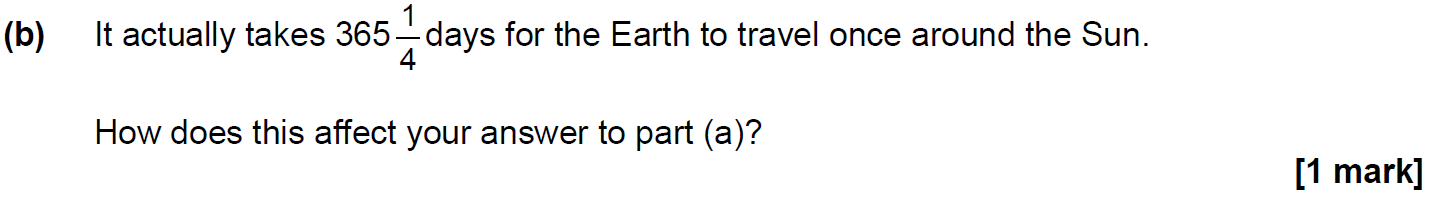 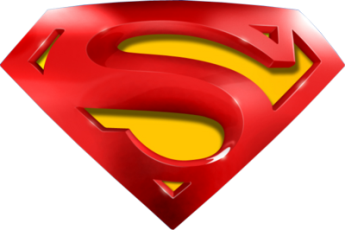 SAM 2H Q17
Compound Measures
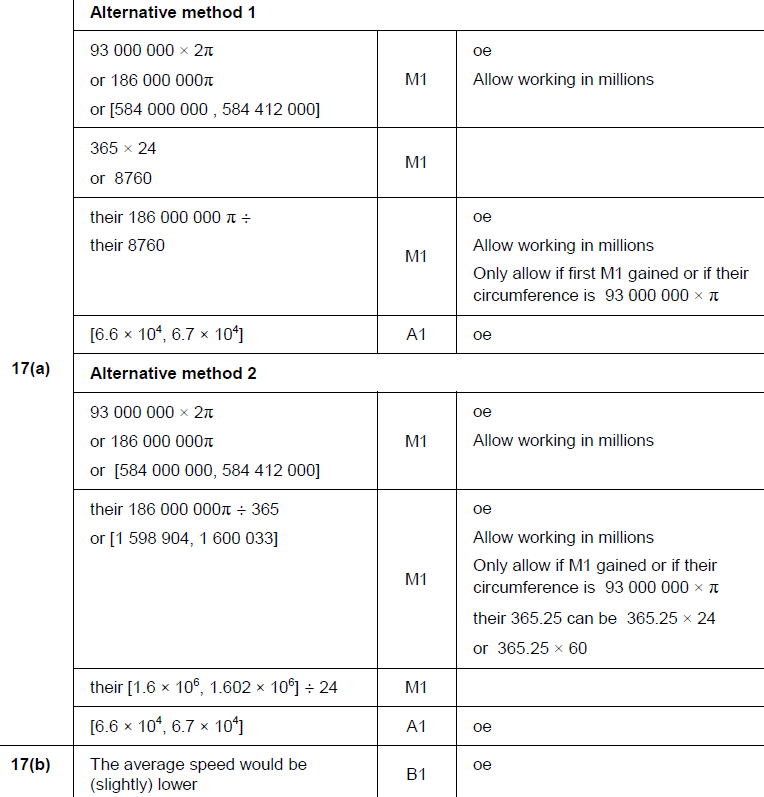 A
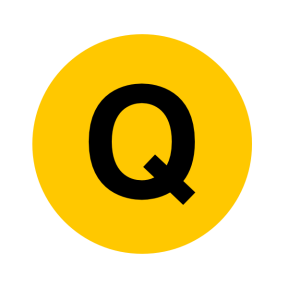 B
May 2017 1H Q9
Compound Measures
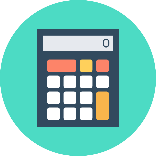 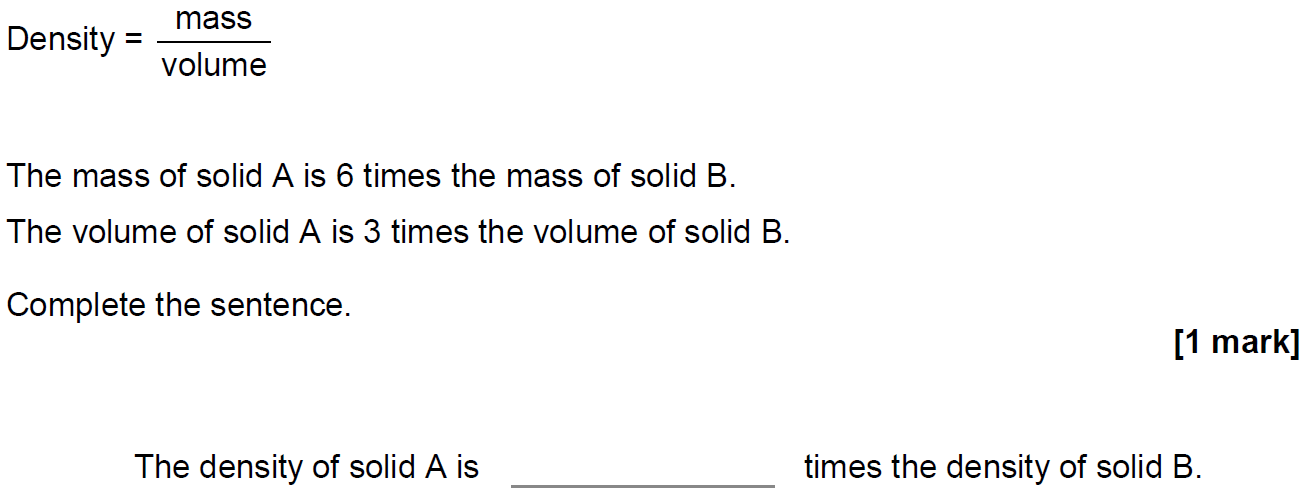 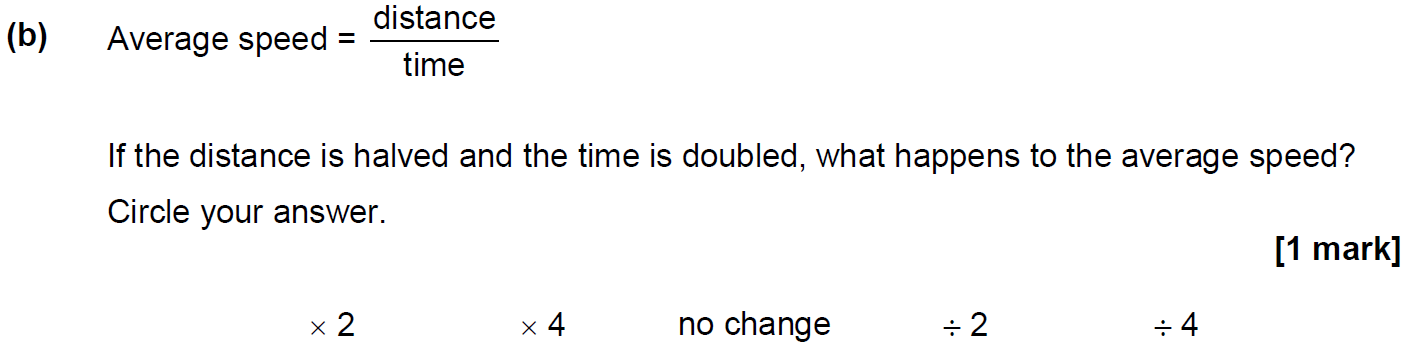 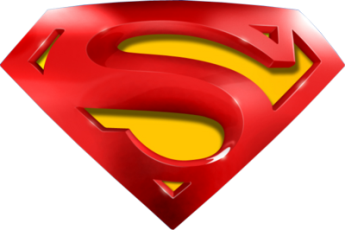 May 2017 1H Q9
Compound Measures
A
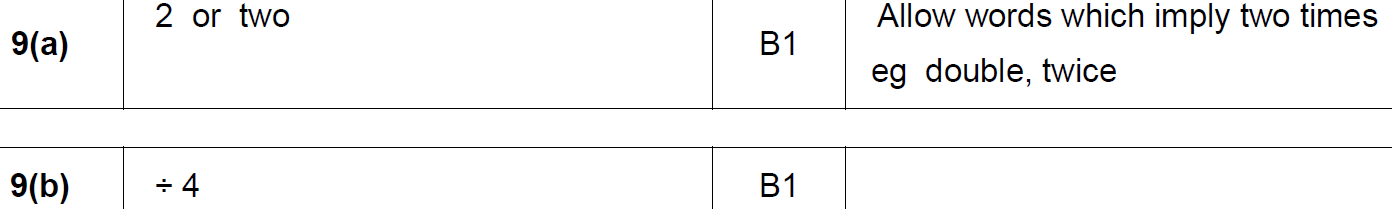 B
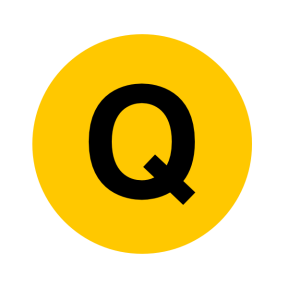 June 2017 3H Q17
Compound Measures
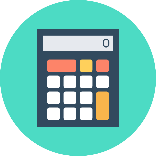 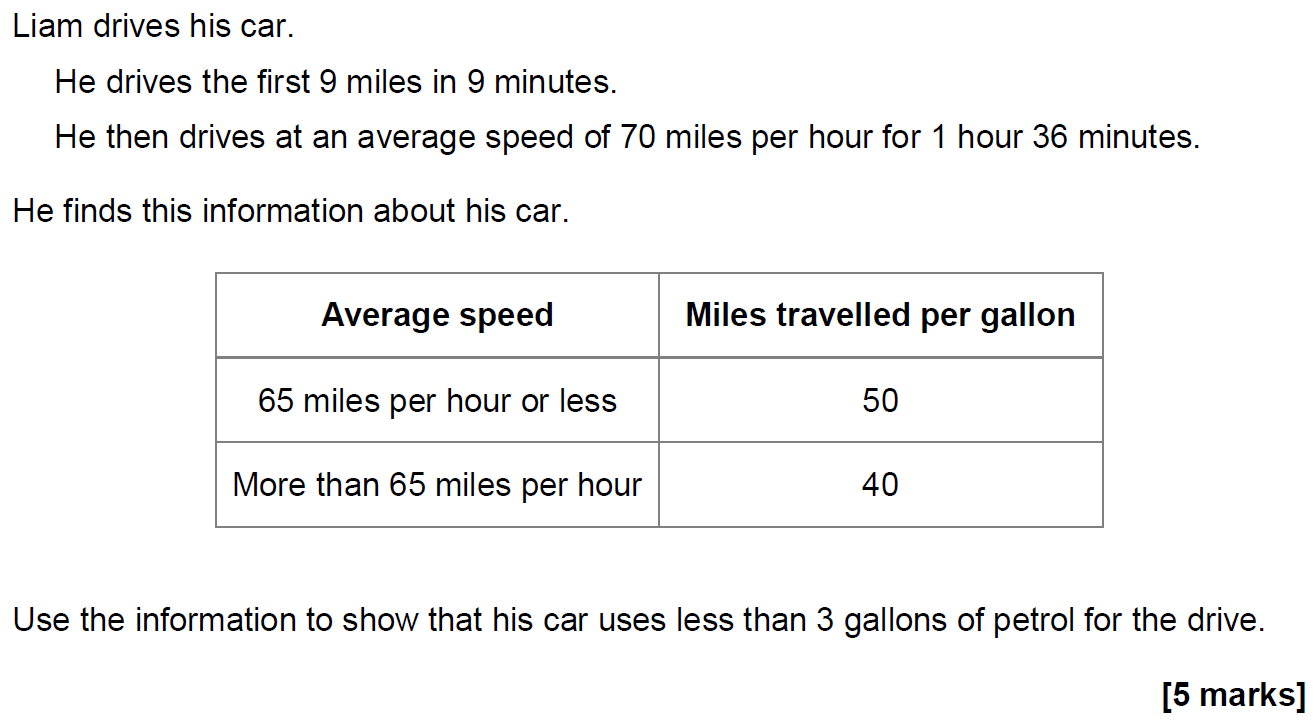 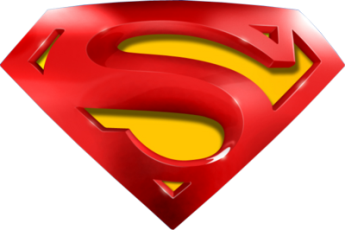 June 2017 3H Q17
Compound Measures
A
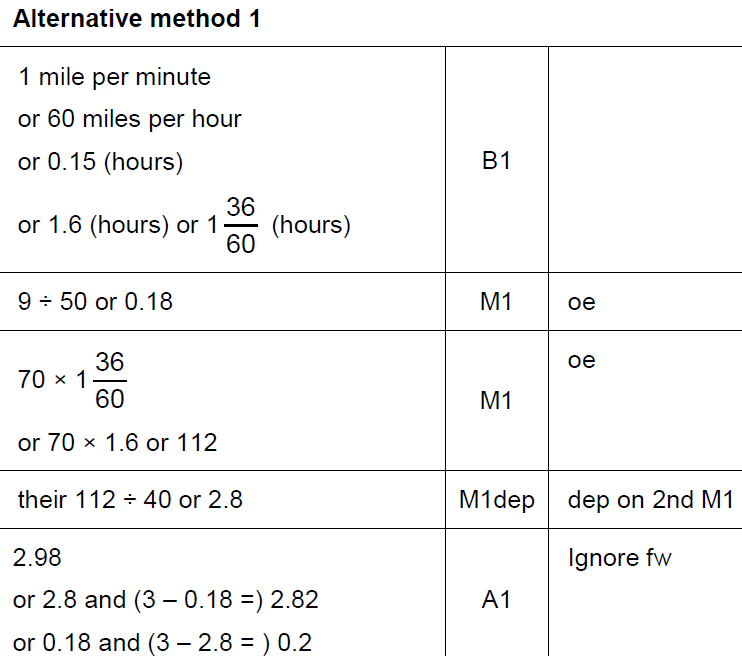 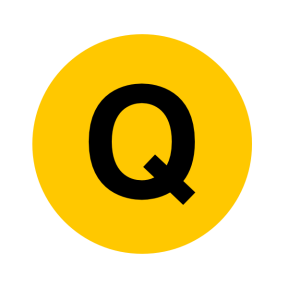 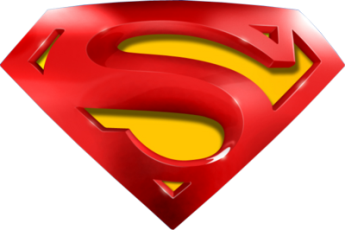 June 2017 3H Q17
Compound Measures
A Alternative 1
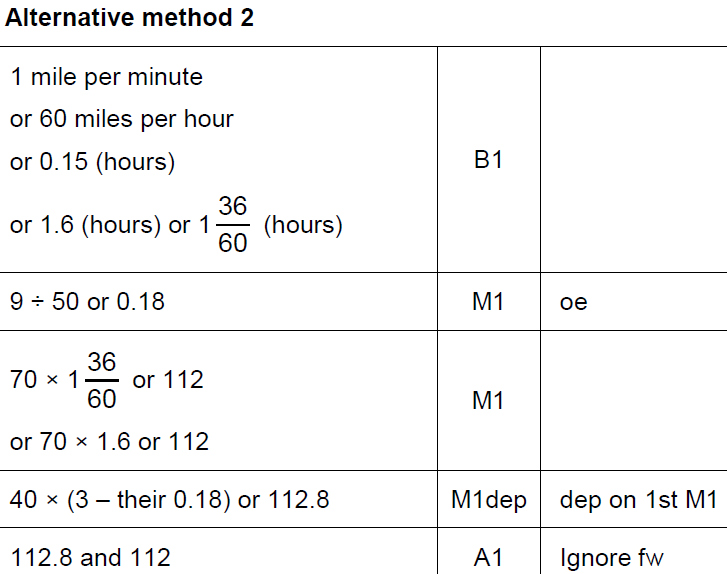 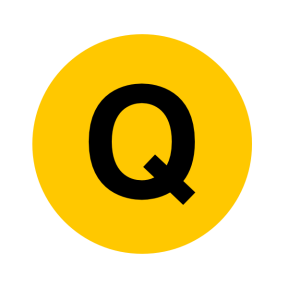 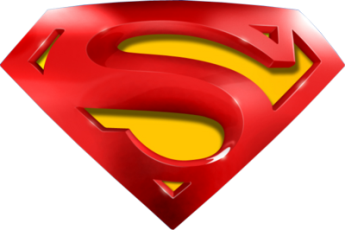 June 2017 3H Q17
Compound Measures
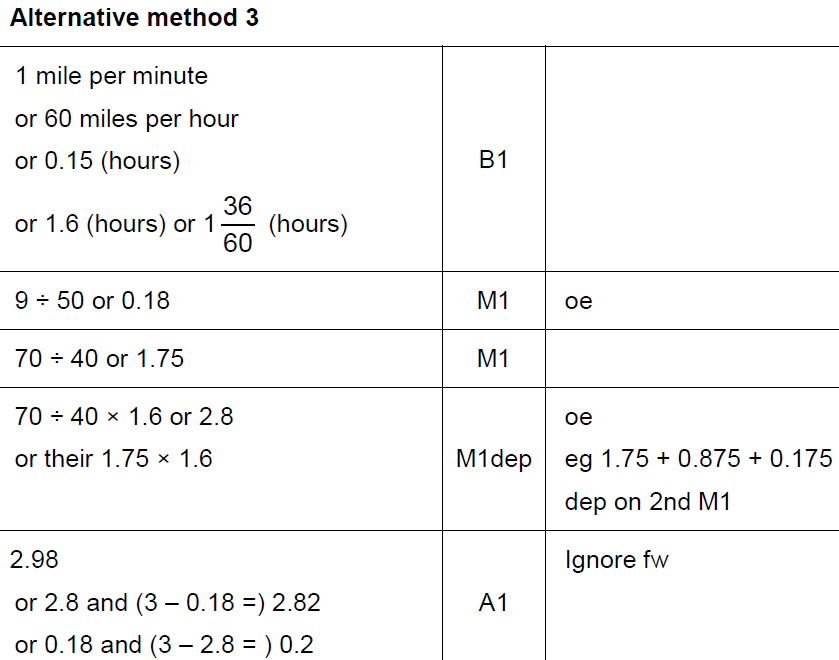 A Alternative 2
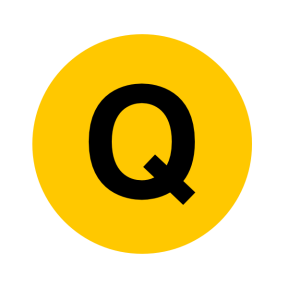 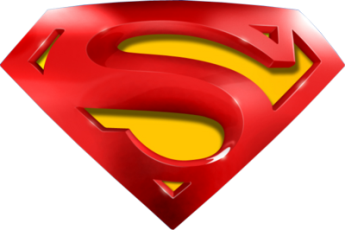 June 2017 3H Q17
Compound Measures
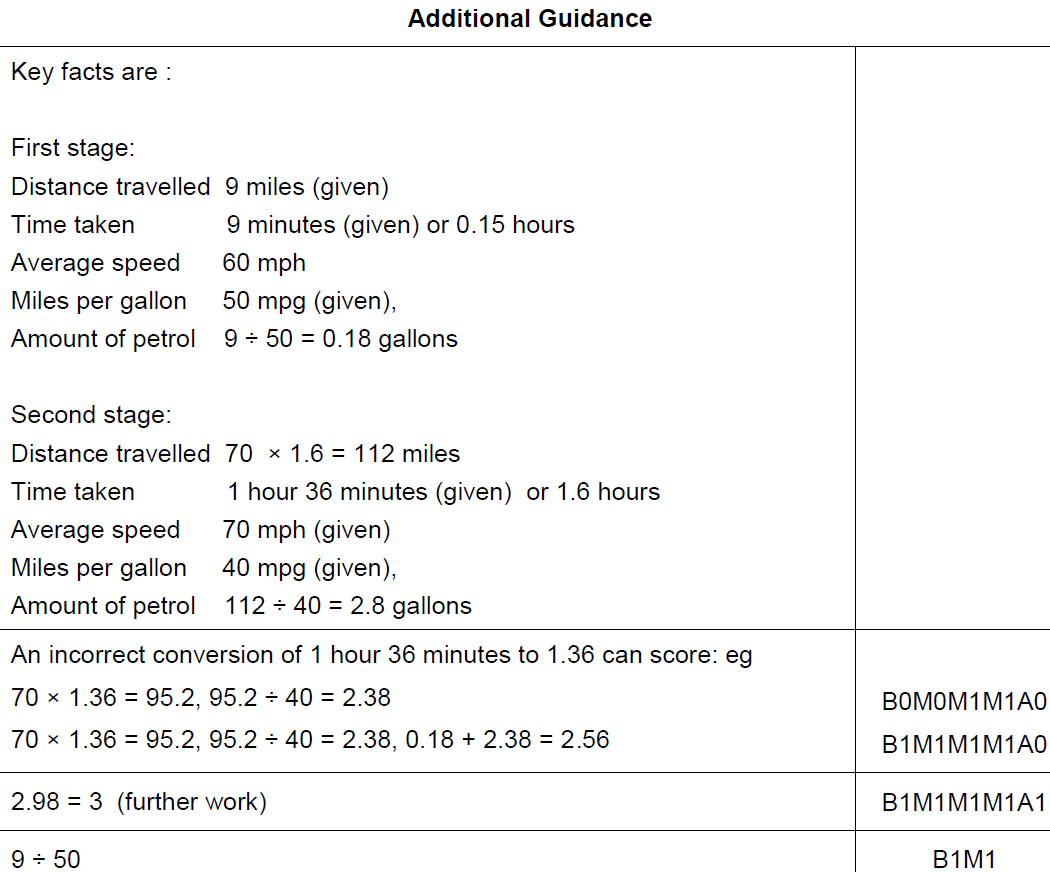 A notes
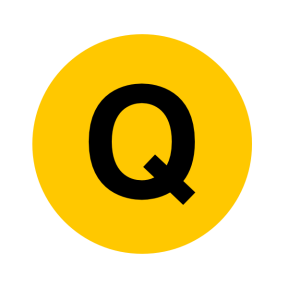 Nov 2017 2H Q4
Compound Measures
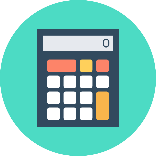 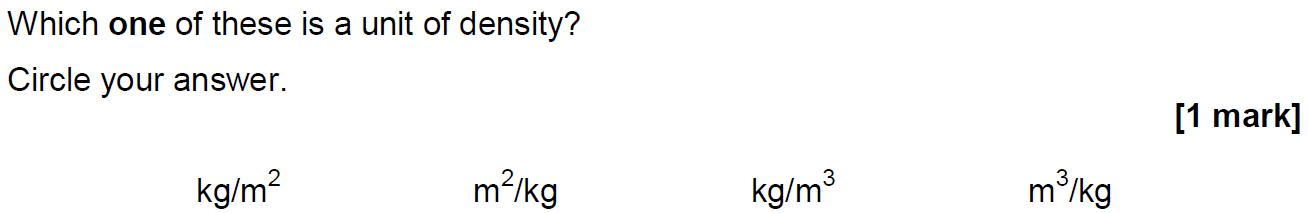 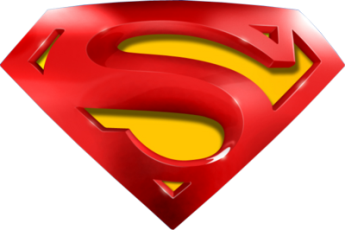 Nov 2017 2H Q4
Compound Measures
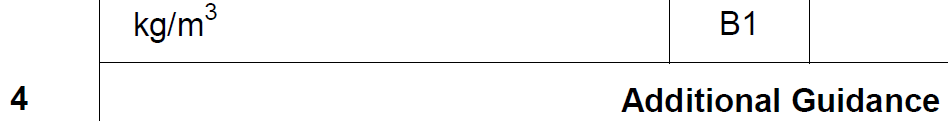 A
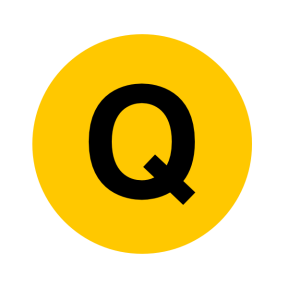 Nov 2017 2H Q12
Compound Measures
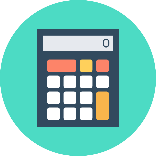 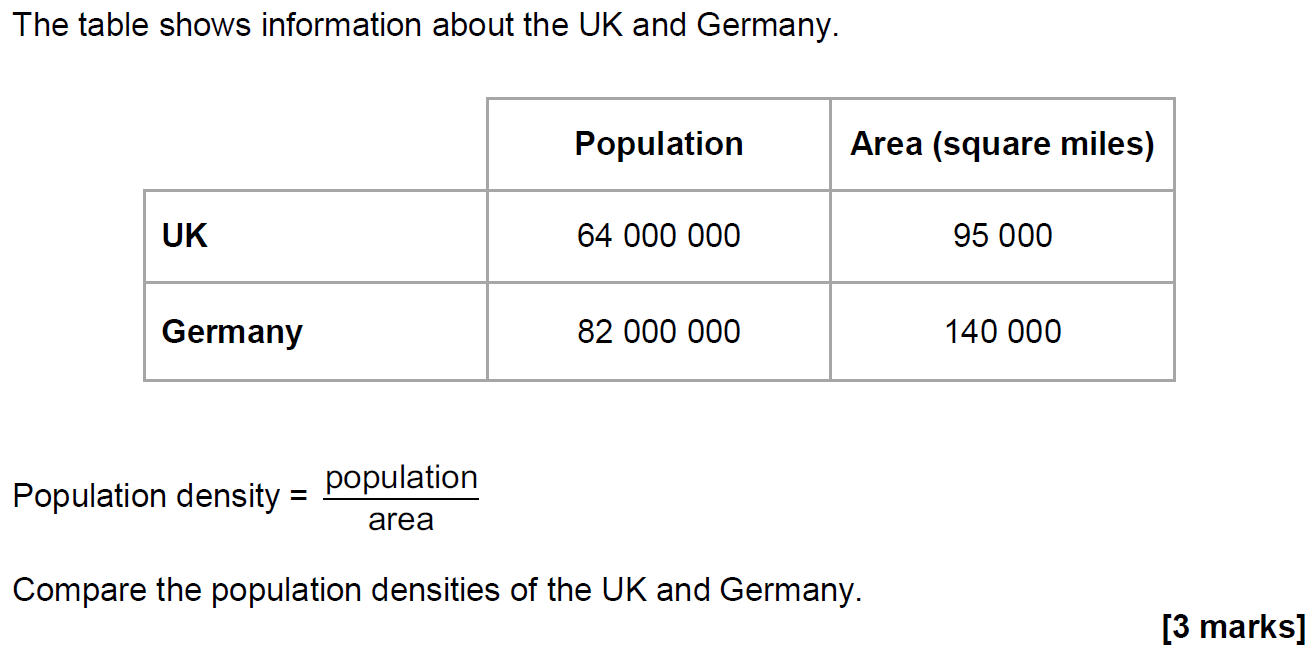 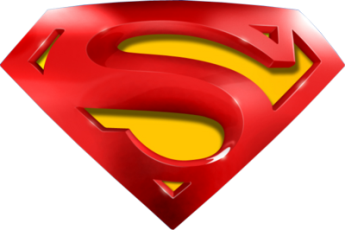 Nov 2017 2H Q12
Compound Measures
A
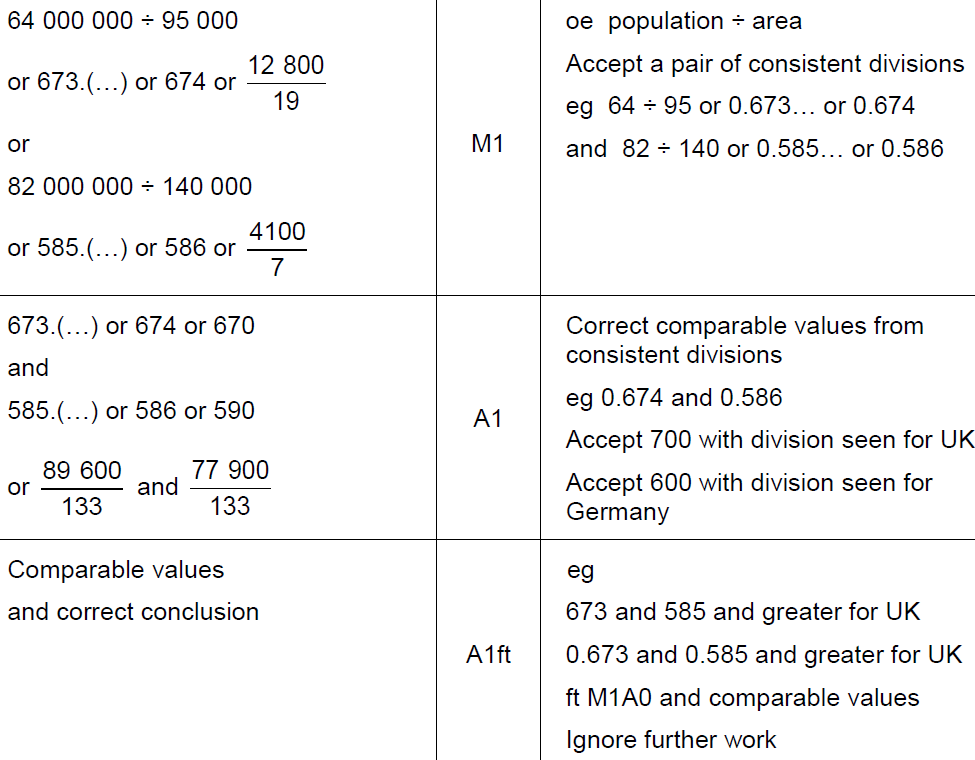 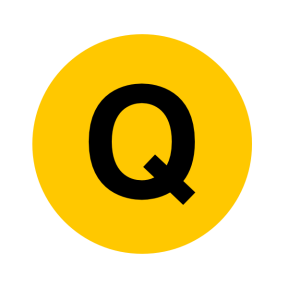 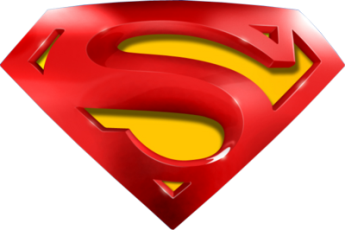 Nov 2017 2H Q12
Compound Measures
A notes
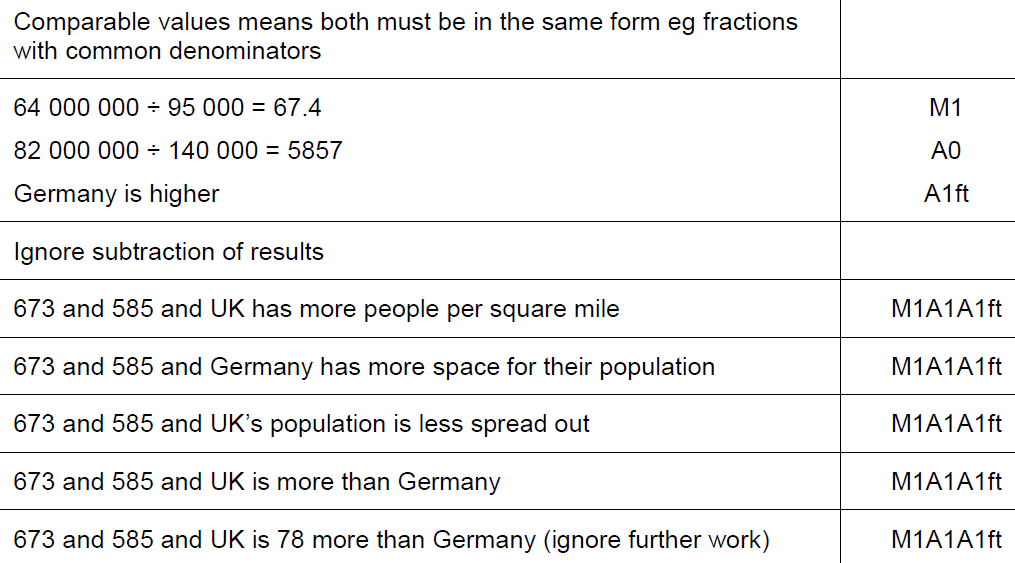 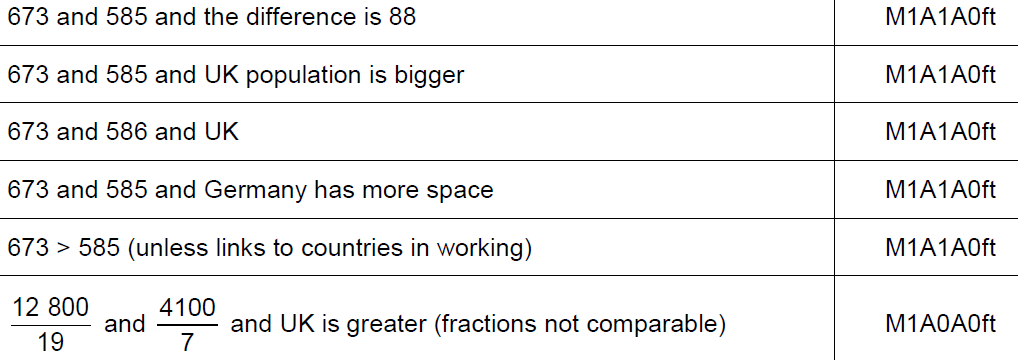 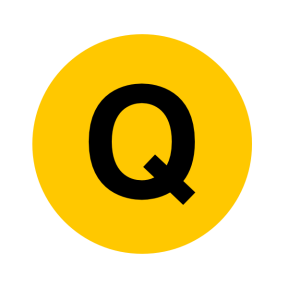 Nov 2017 2H Q25
Compound Measures
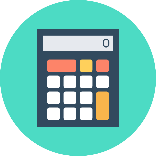 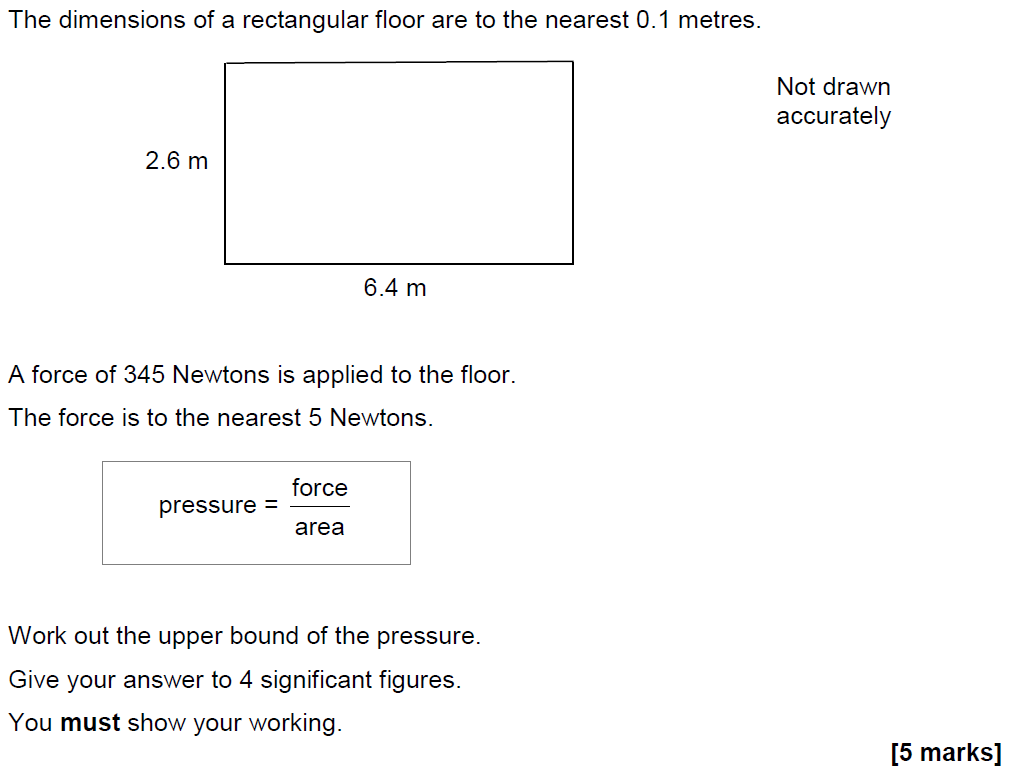 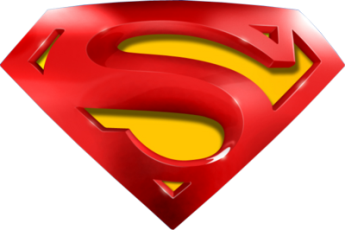 Nov 2017 2H Q25
Compound Measures
A
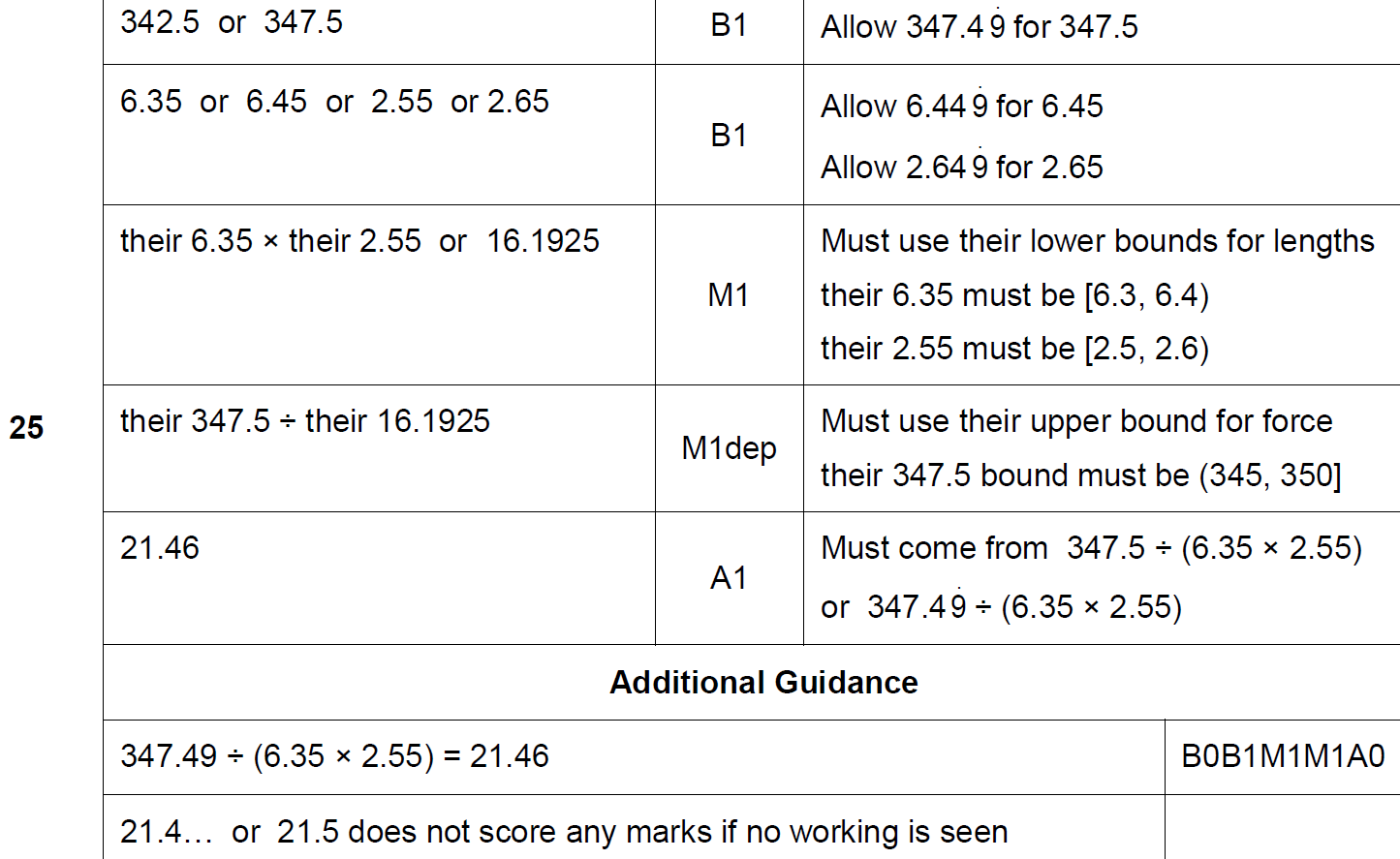 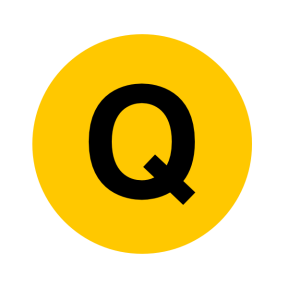 Nov 2017 3H Q9
Compound Measures
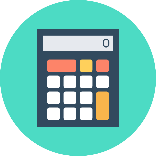 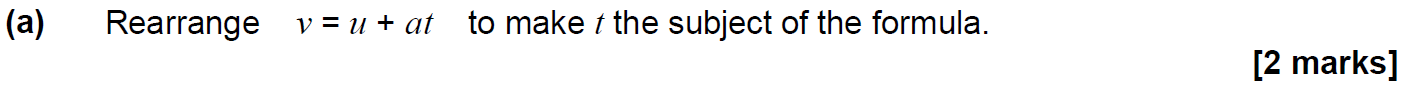 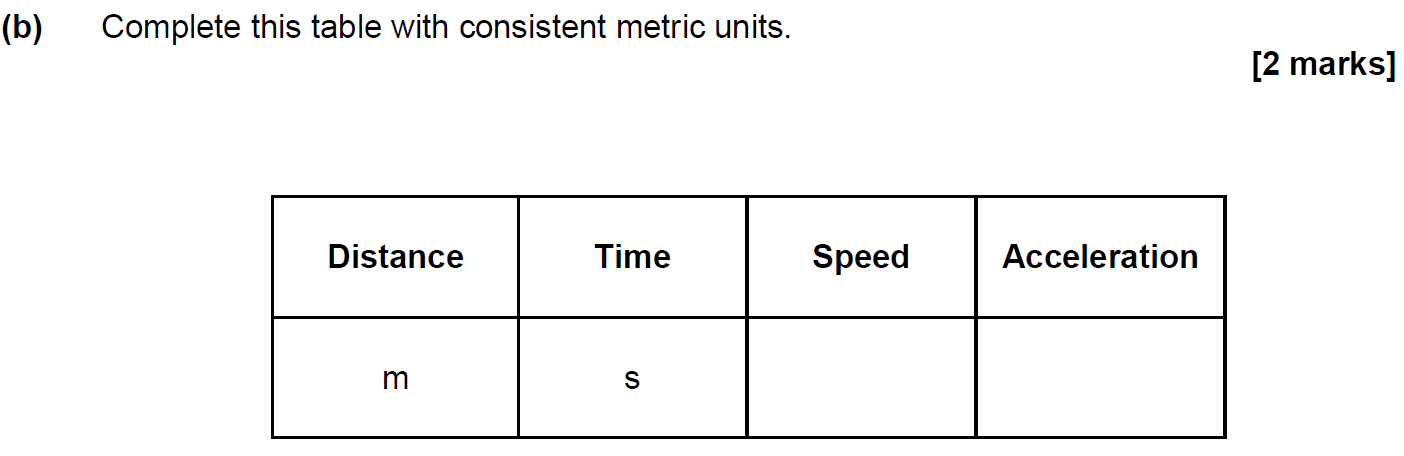 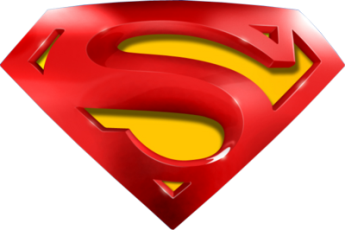 Nov 2017 3H Q9
Compound Measures
A
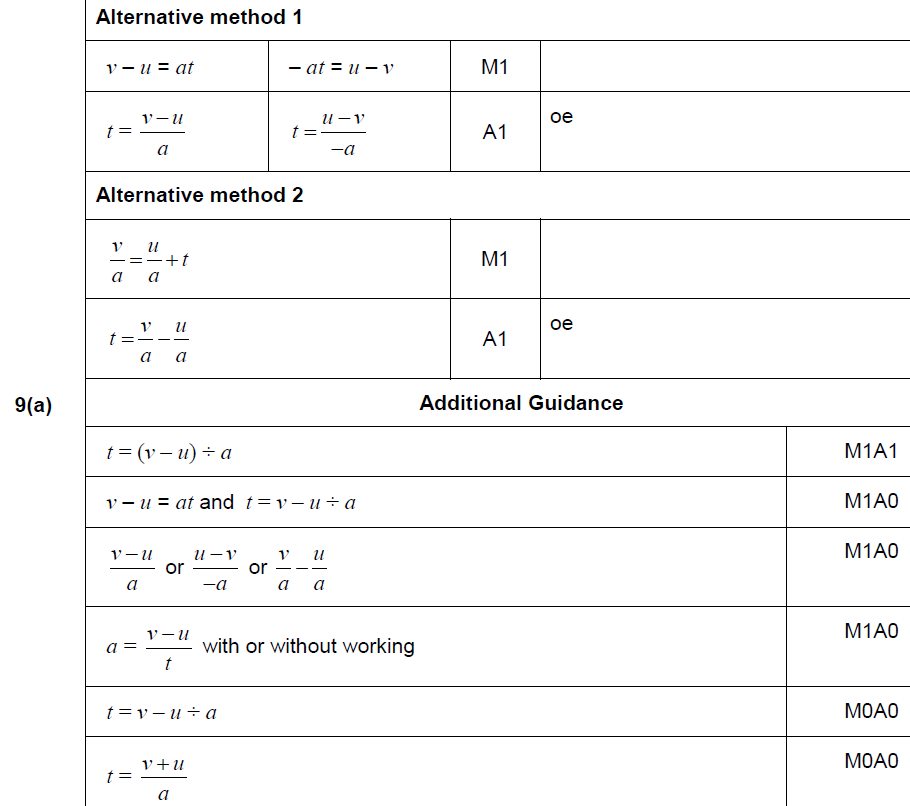 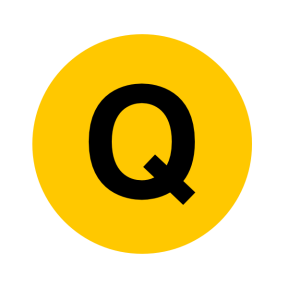 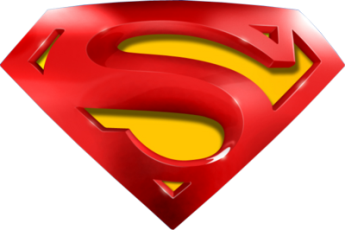 Nov 2017 3H Q9
Compound Measures
B
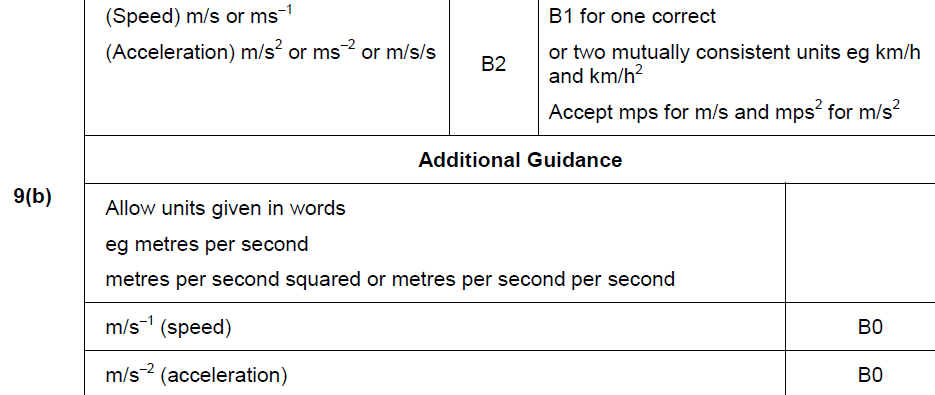 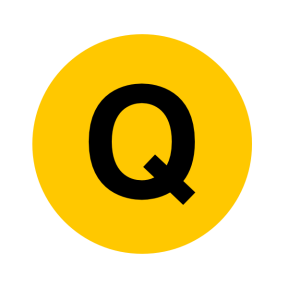 Nov 2017 3H Q12
Compound Measures
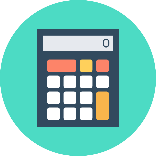 The distance by road from Newport to London is 140 miles. 

	Tom travels by coach from Newport to London. 
	The coach leaves Newport at 1.30 pm 
	
(a) 	He assumes the coach will travel at an average speed of 50 mph 

	Use his assumption to work out the arrival time in London. 
[3 marks]
(b) 	In fact, the coach has a lower average speed. 

	How does this affect the arrival time? 
[1 mark]
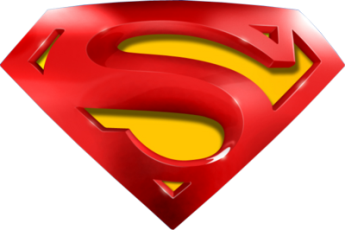 Nov 2017 3H Q12
Compound Measures
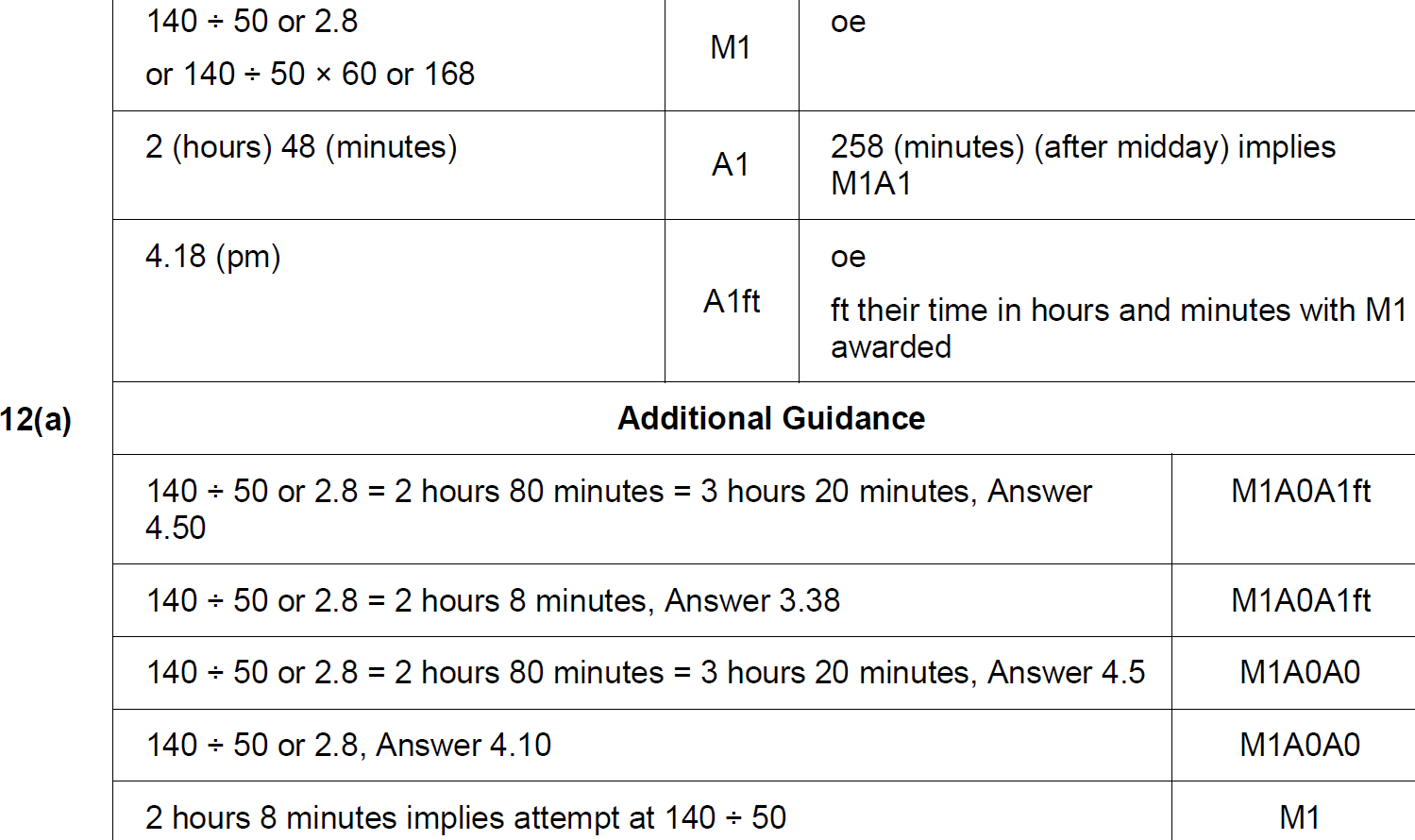 A
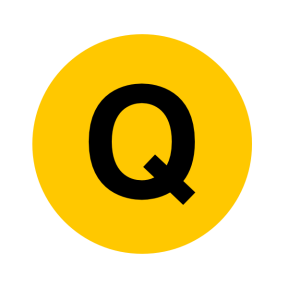 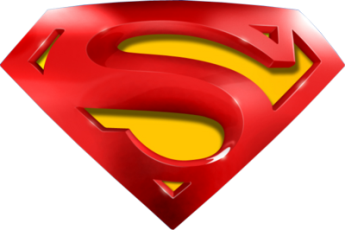 Nov 2017 3H Q12
Compound Measures
B
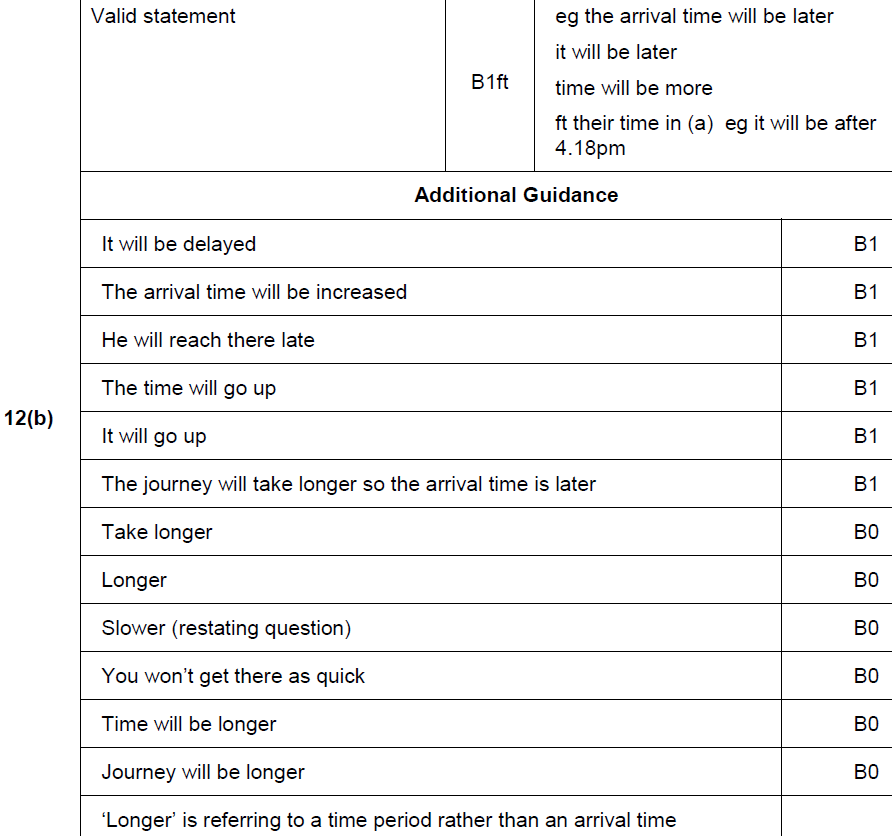 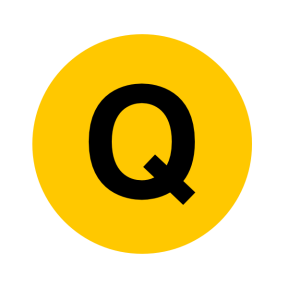 June 2018 2H Q10
Compound Measures
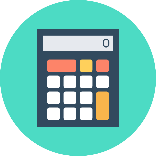 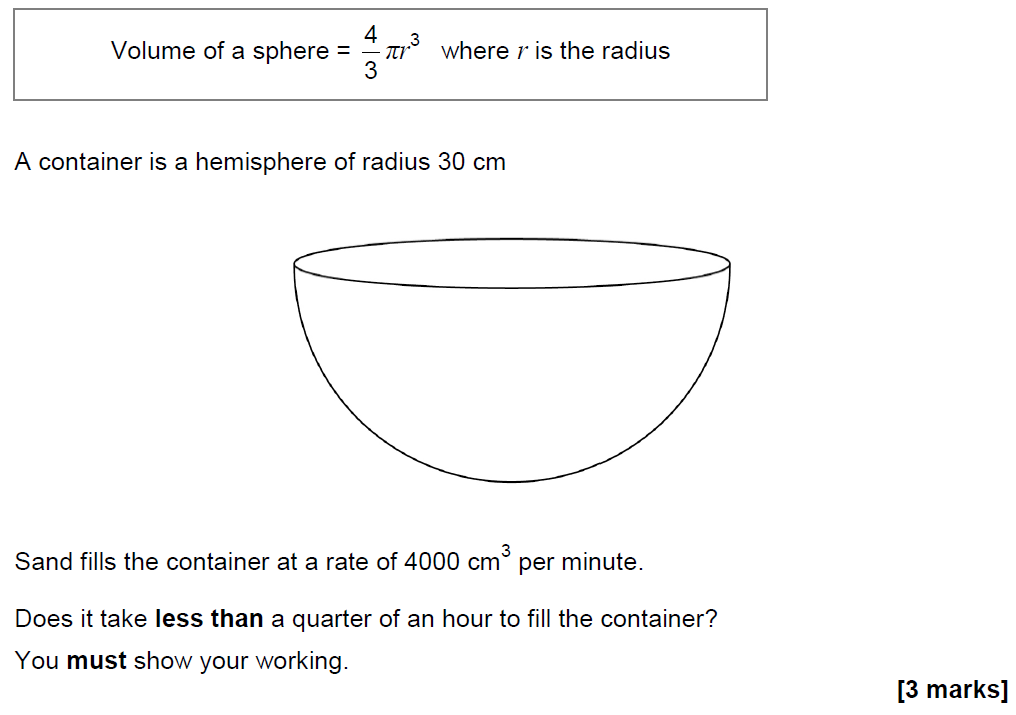 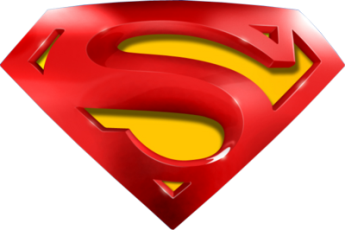 June 2018 2H Q10
Compound Measures
A
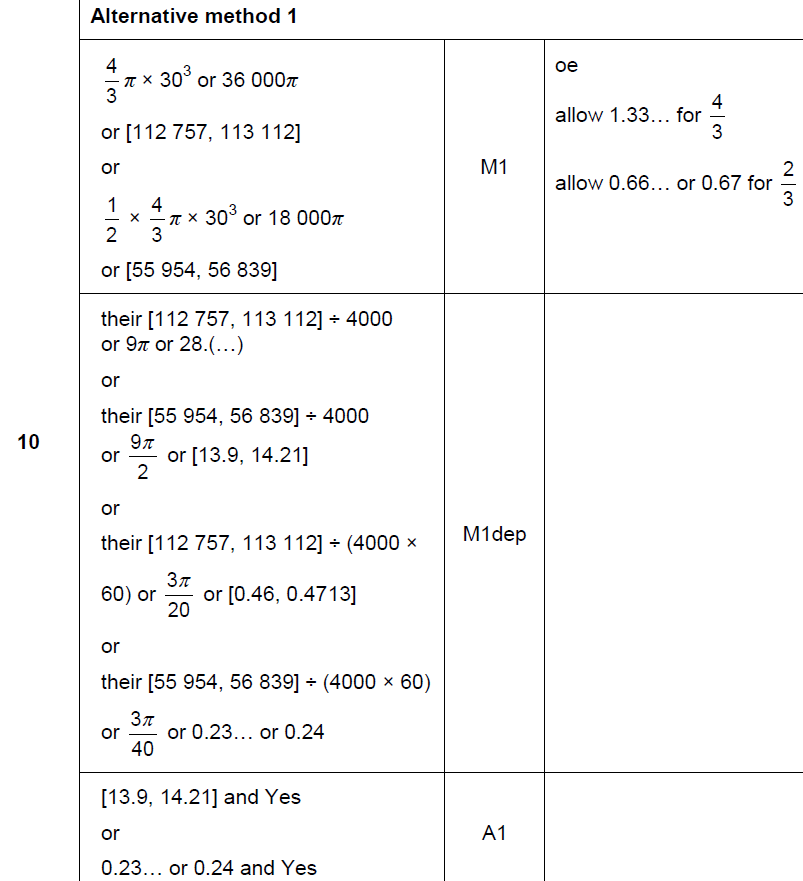 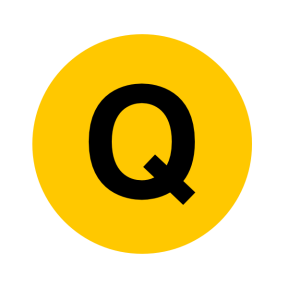 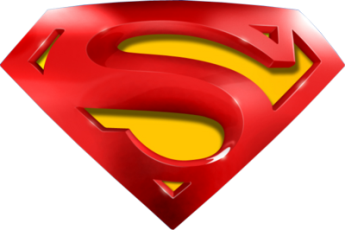 June 2018 2H Q10
Compound Measures
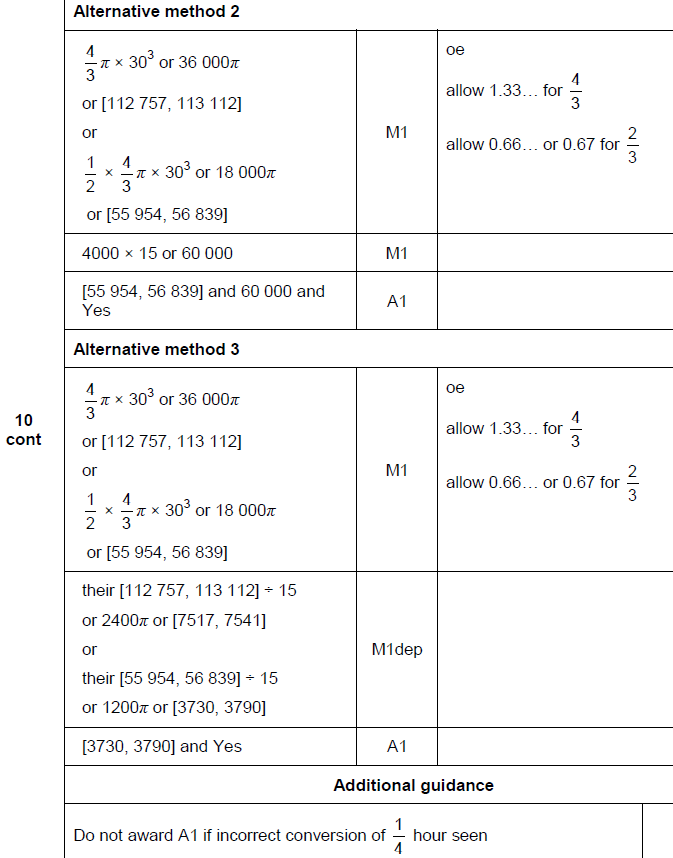 A Alternative & notes
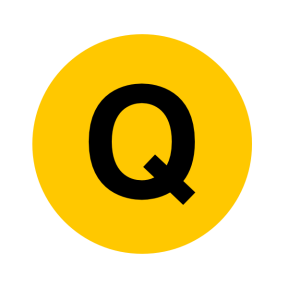 June 2018 2H Q16
Compound Measures
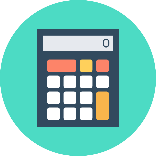 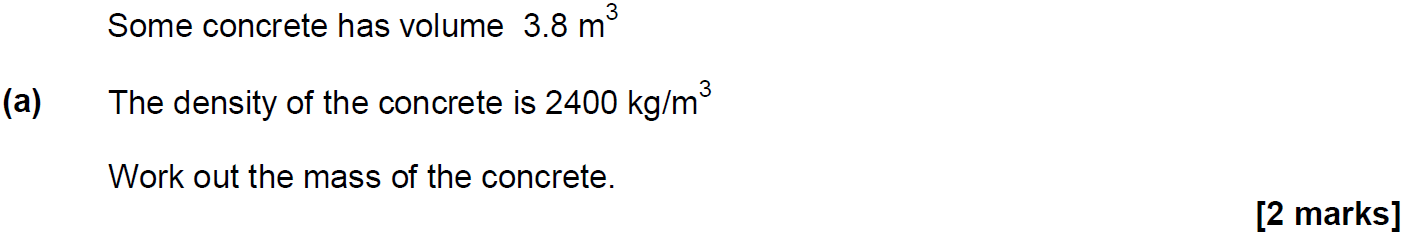 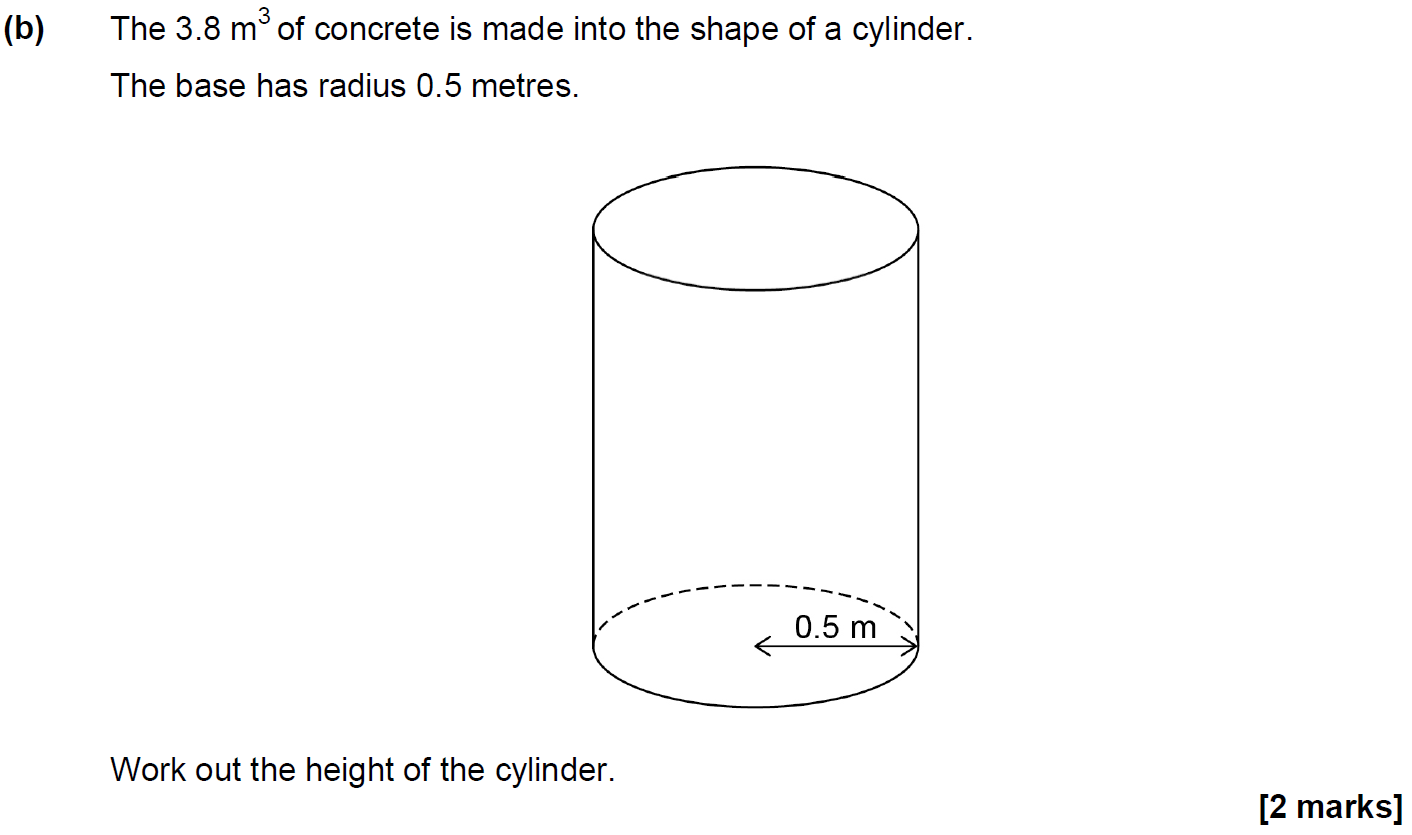 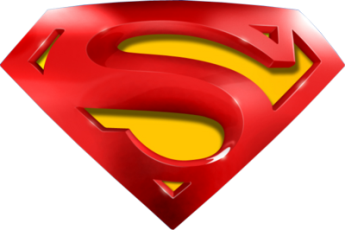 June 2018 2H Q16
Compound Measures
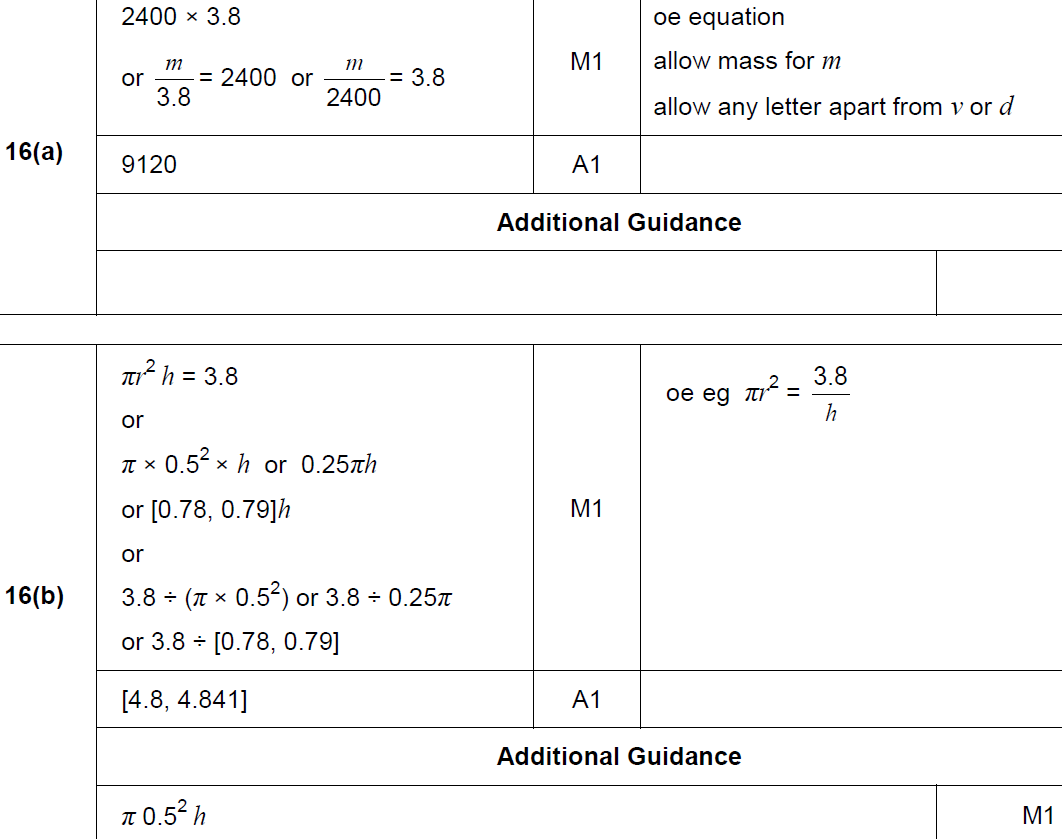 A
B
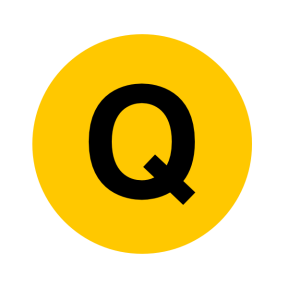 June 2018 3H Q12
Compound Measures
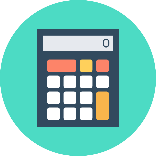 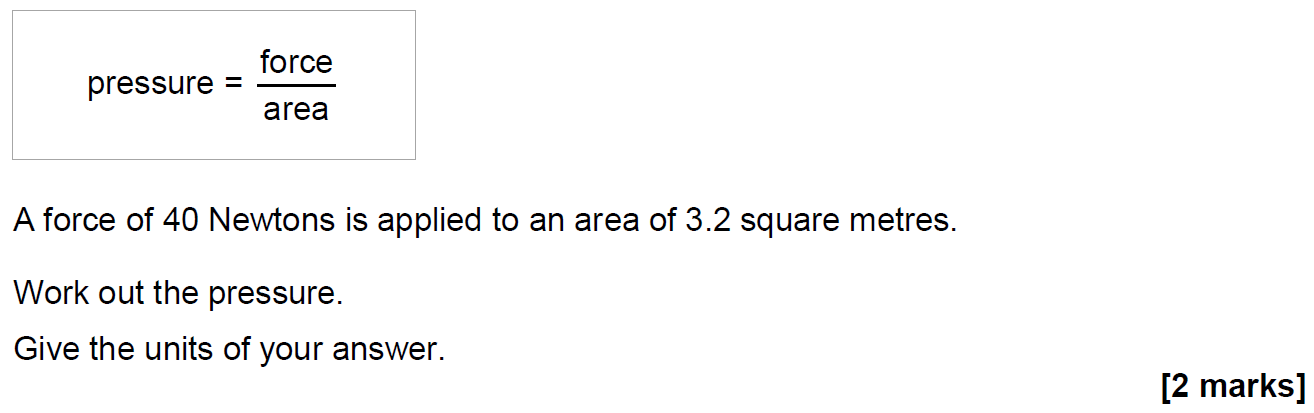 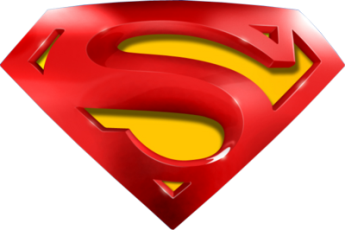 June 2018 3H Q12
Compound Measures
A
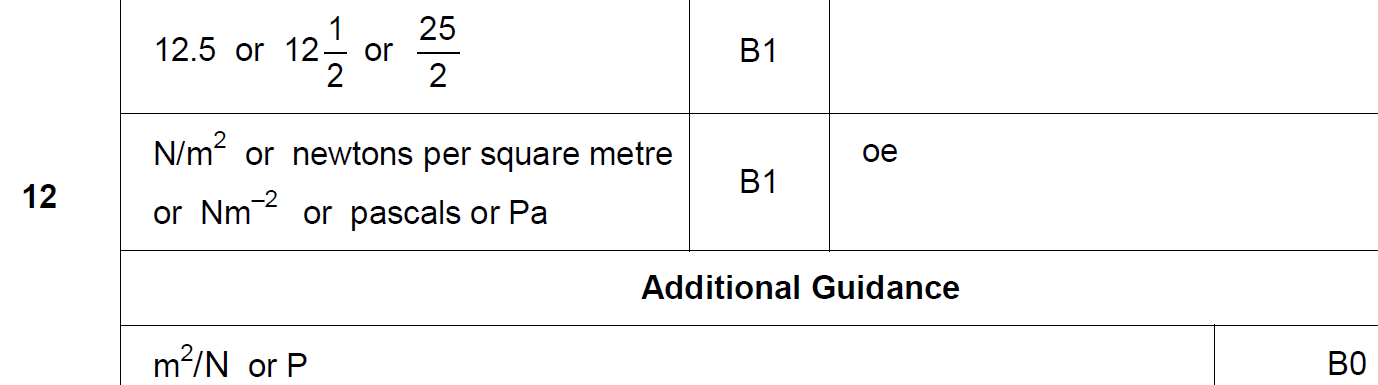 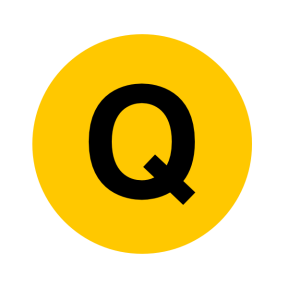 Nov 2018 2H Q9
Compound Measures
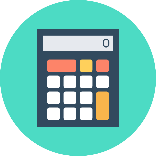 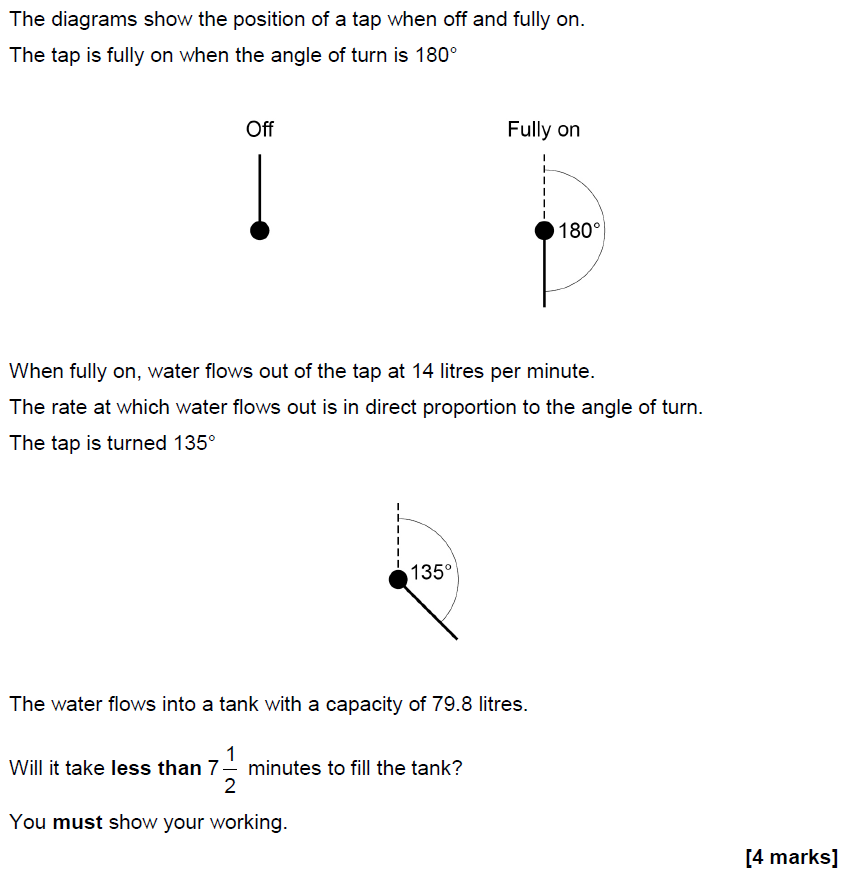 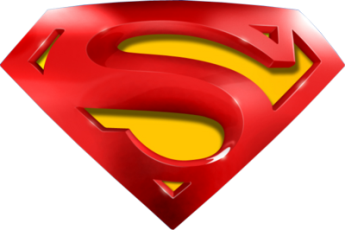 Nov 2018 2H Q9
Compound Measures
A
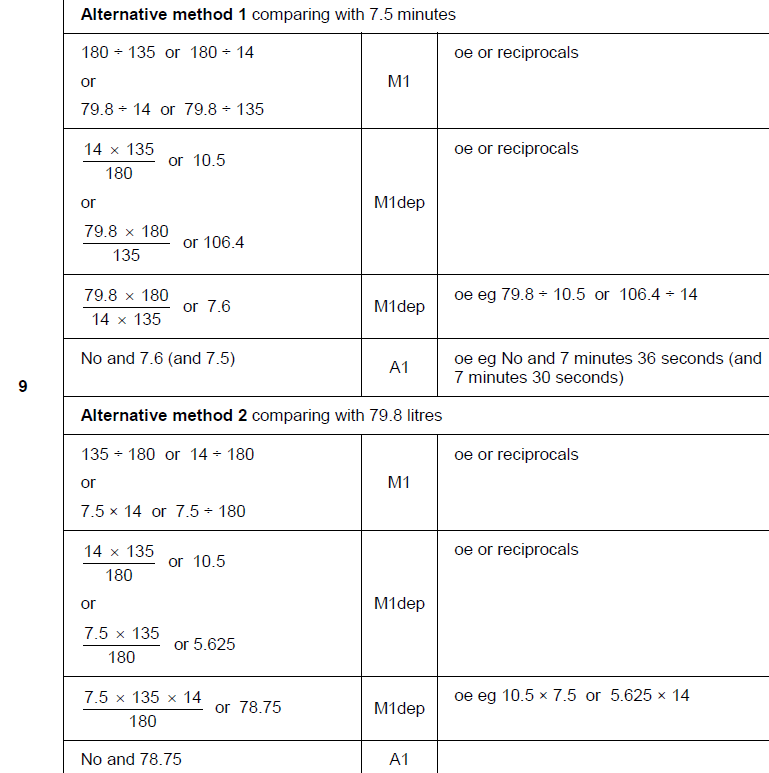 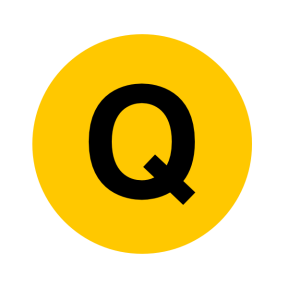 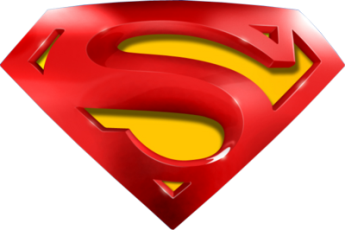 Nov 2018 2H Q9
Compound Measures
A Alternative 2 & 3
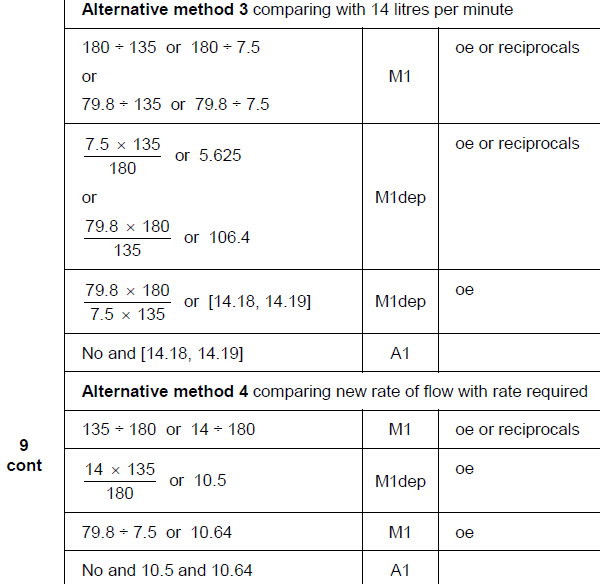 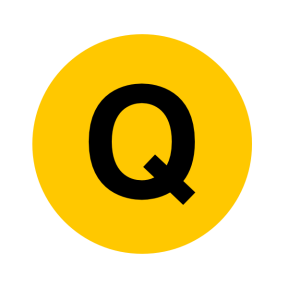 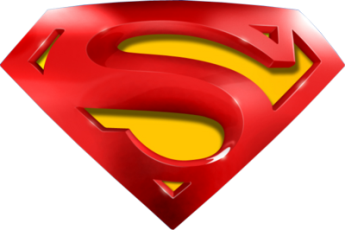 Nov 2018 2H Q9
Compound Measures
A Alternative 4 & notes
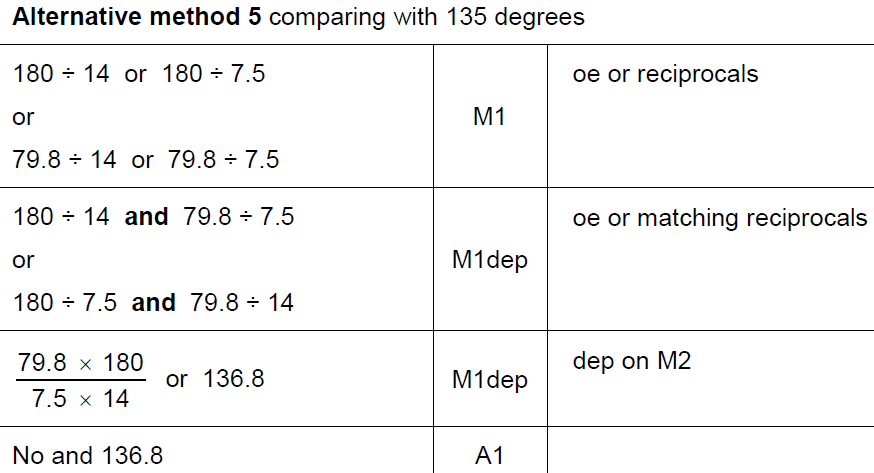 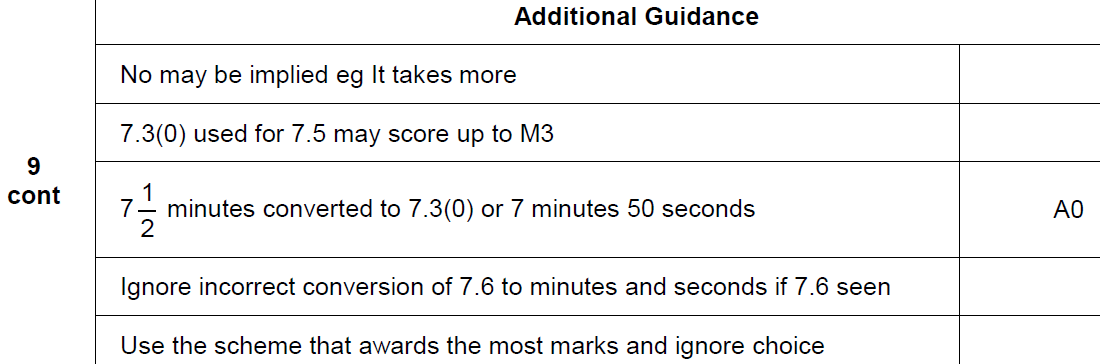 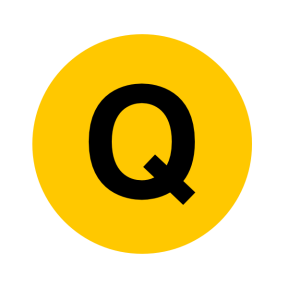 Nov 2018 2H Q15
Compound Measures
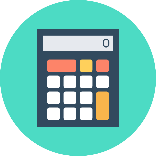 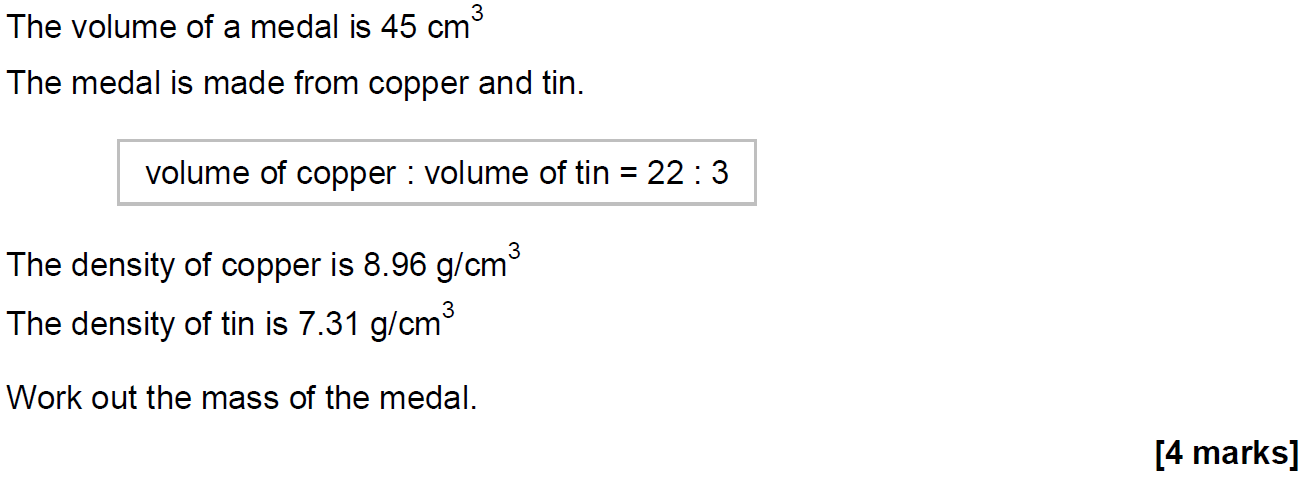 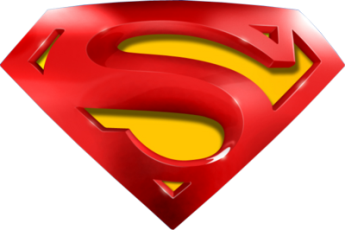 Nov 2018 2H Q15
Compound Measures
A
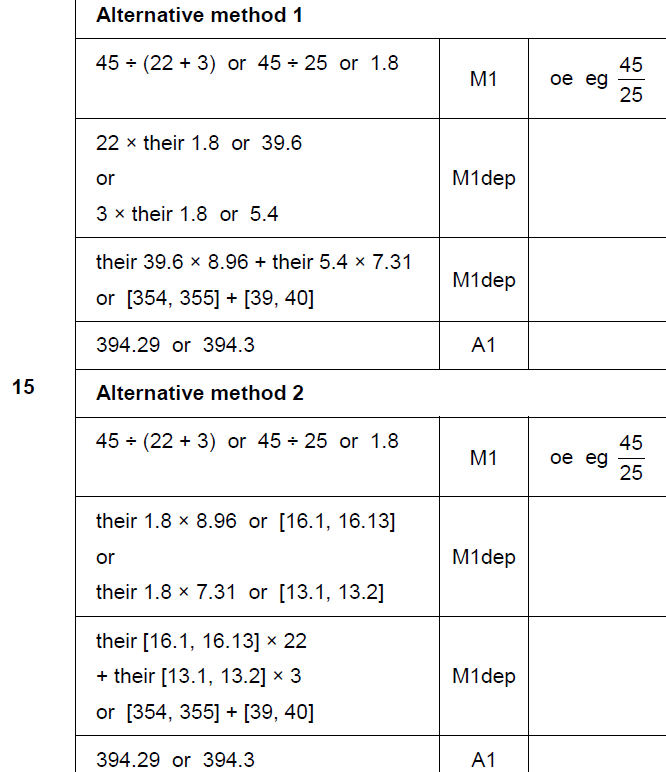 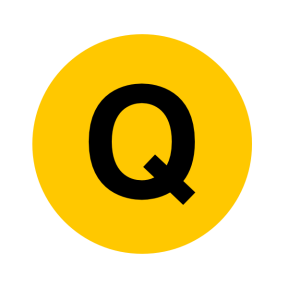 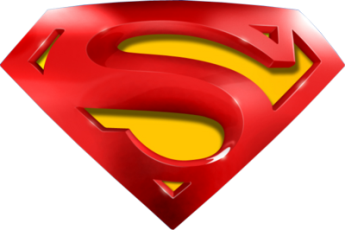 Nov 2018 2H Q15
Compound Measures
A Alternative 2 & notes
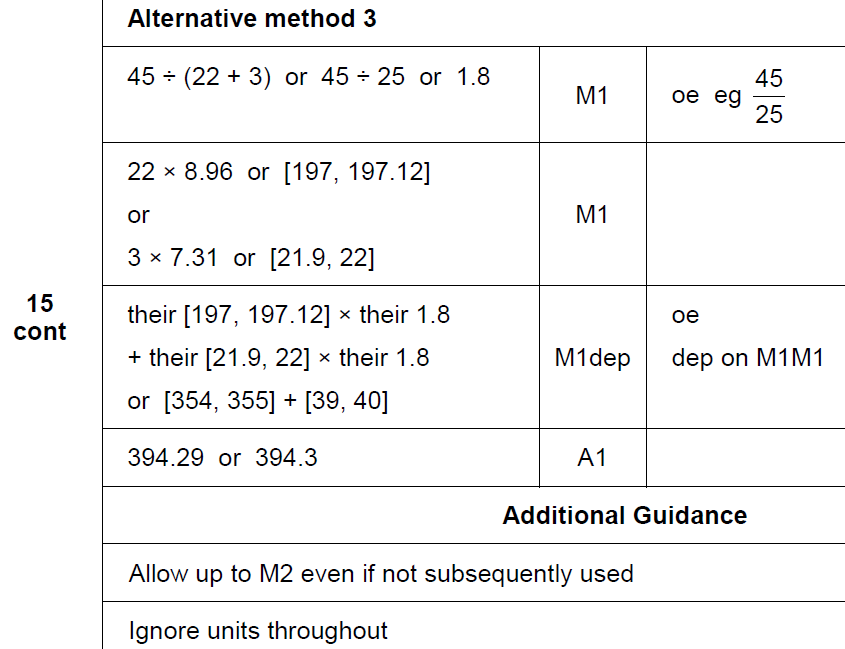 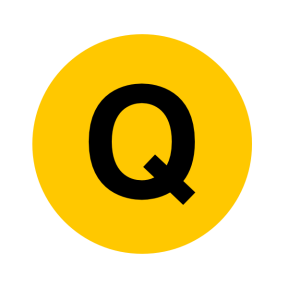 Nov 2018 3H Q21
Compound Measures
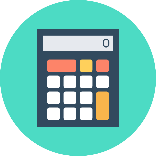 Priya and Joe travel the same 16.8 km route. 

	Priya starts at 9.00 am and walks at a constant speed of 6 km/h 
	Joe starts at 9.30 am and runs at a constant speed. 

Joe overtakes Priya at 10.20 am 

At what time does Joe finish the route? 
[5 marks]
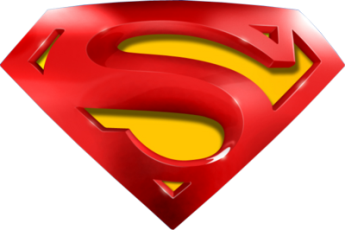 Nov 2018 3H Q21
Compound Measures
A
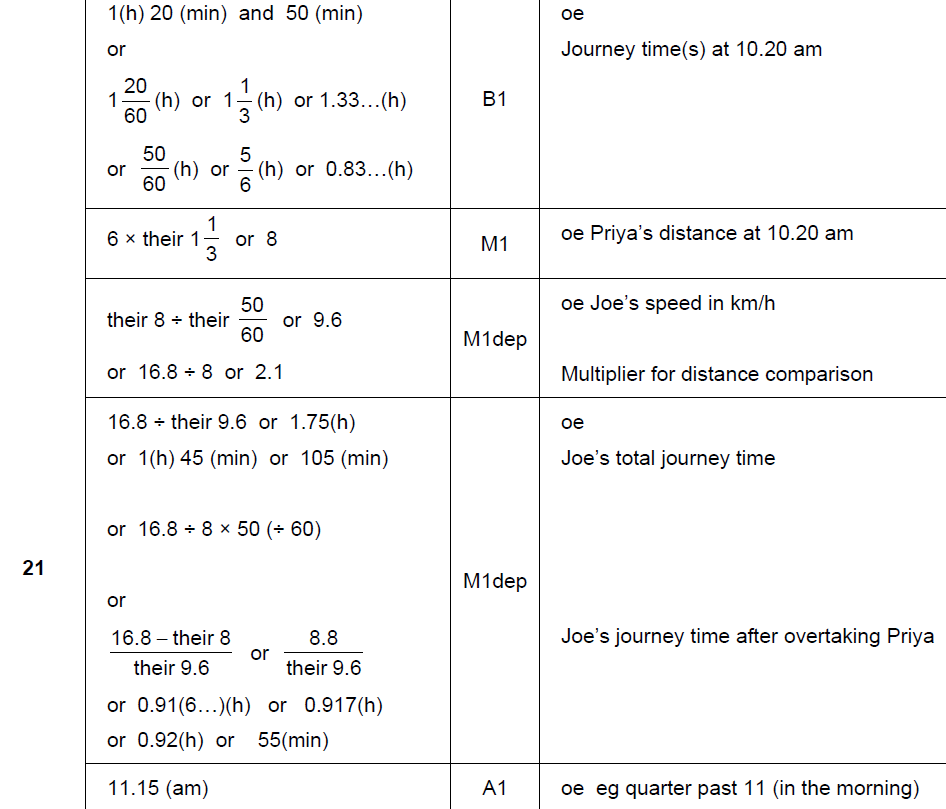 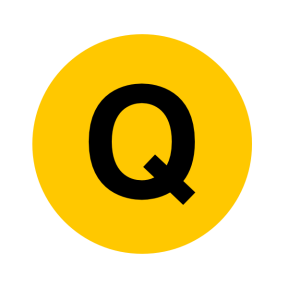 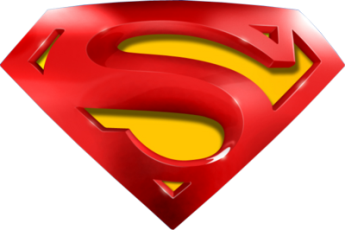 Nov 2018 3H Q21
Compound Measures
A notes
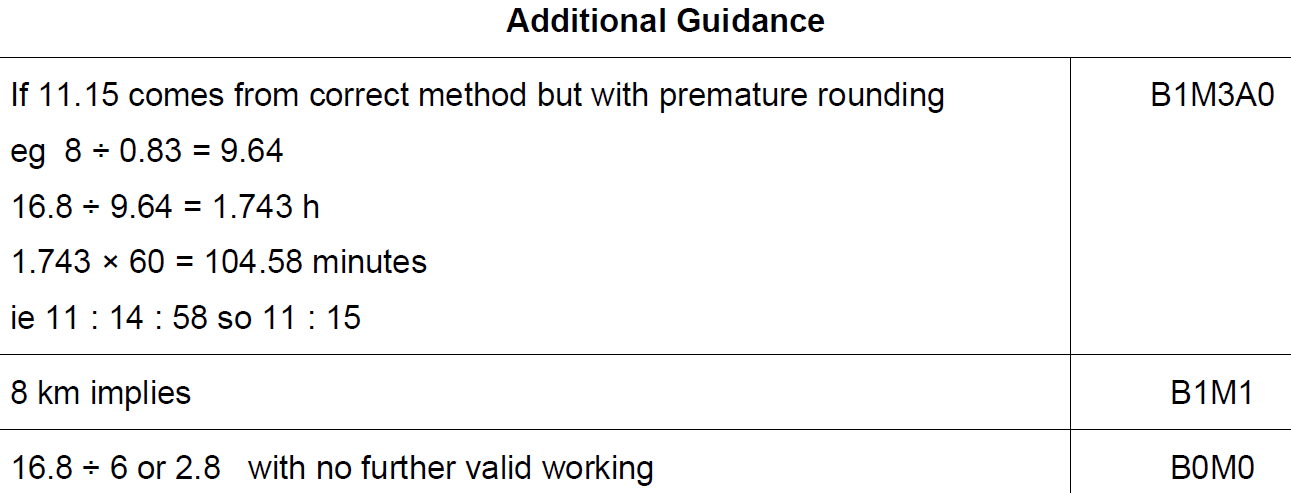 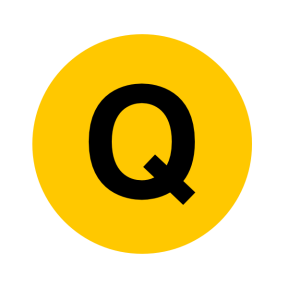